Творческий отчет о реализации программы «Мир открытий»
МБДОУ «Детский сад № 75» г.о. Самара
Дошкольное учреждение является исполнителем федерального инновационного проекта «Механизмы внедрения системно-деятельного подхода». Педагоги дошкольного учреждения реализуют программу «Мир открытий». Основой данной программы является технология «Ситуация».
За 2018-2019 учебный педагоги нашего дошкольного учреждения освоили особенности организации образовательного процесса, с использованием технологии «Ситуация». Своим опытом работы педагоги активно делились на городских и районных мероприятиях г.о. Самара
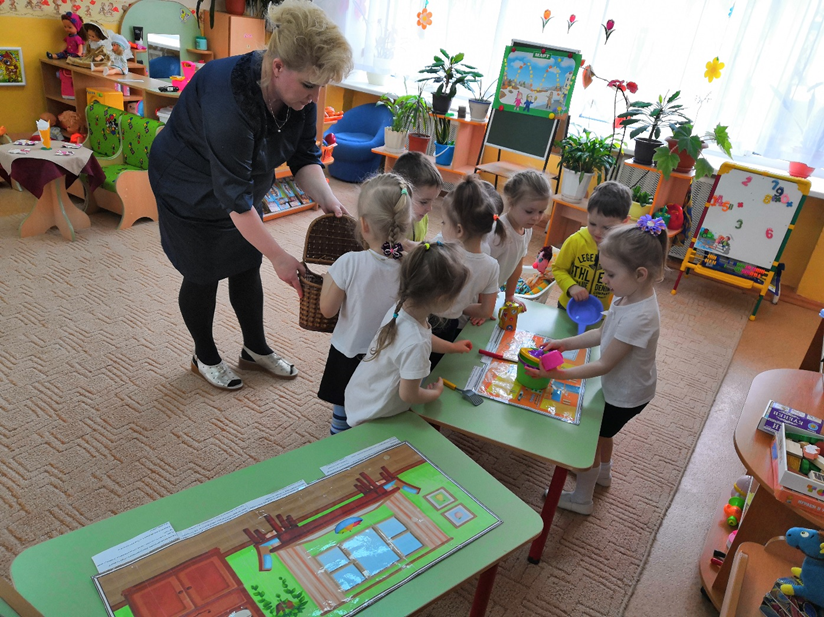 Ситуация  по познавательному развитию
Путешествие по городу «Всезнайка»
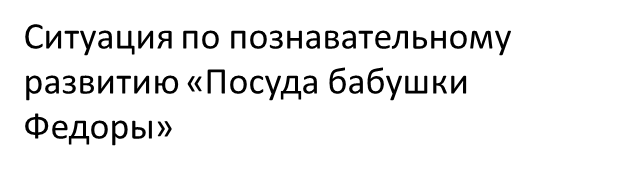 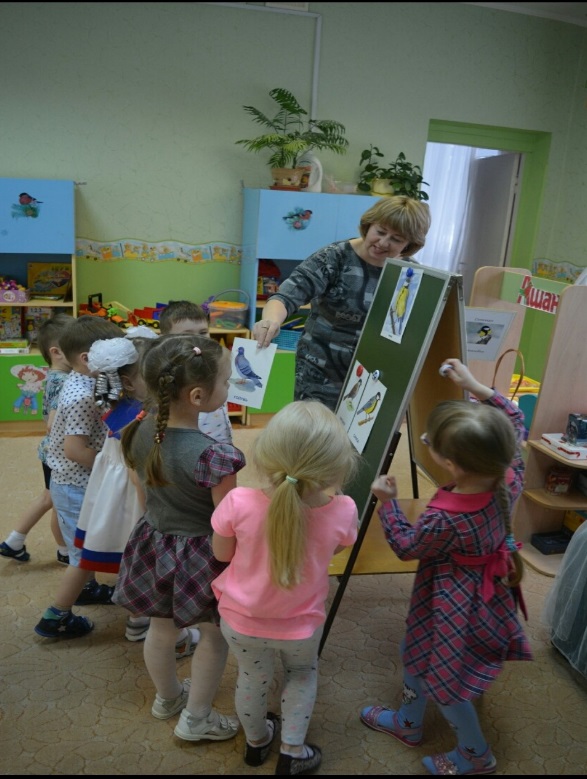 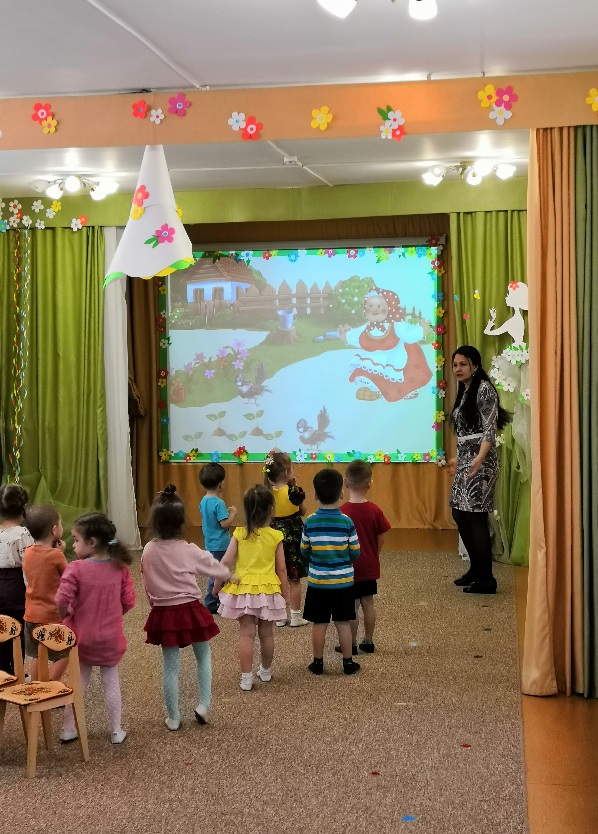 Ситуация по познавательному развитию «Откуда к нам хлеб пришел»
Ситуация по познавательному развитию «День рождения синички»
Ситуация по художественно-эстетическому развитию «В гости к бабушке»
Педагоги дошкольного учреждения провели  практико-ориентированные семинары по реализации «Ситуация», в рамках программы «Мир открытий»
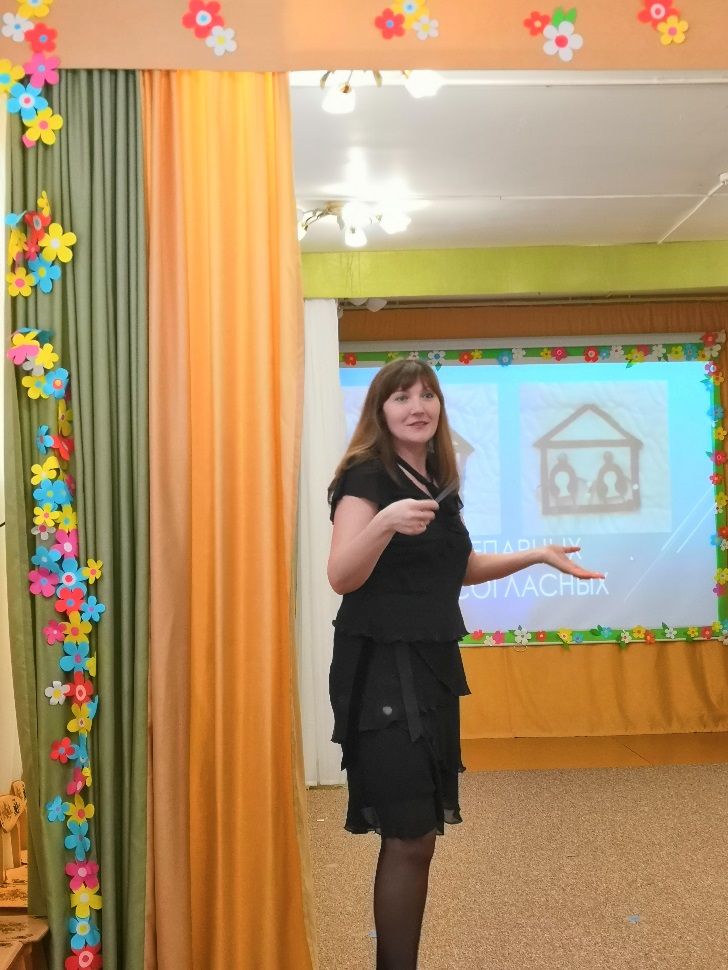 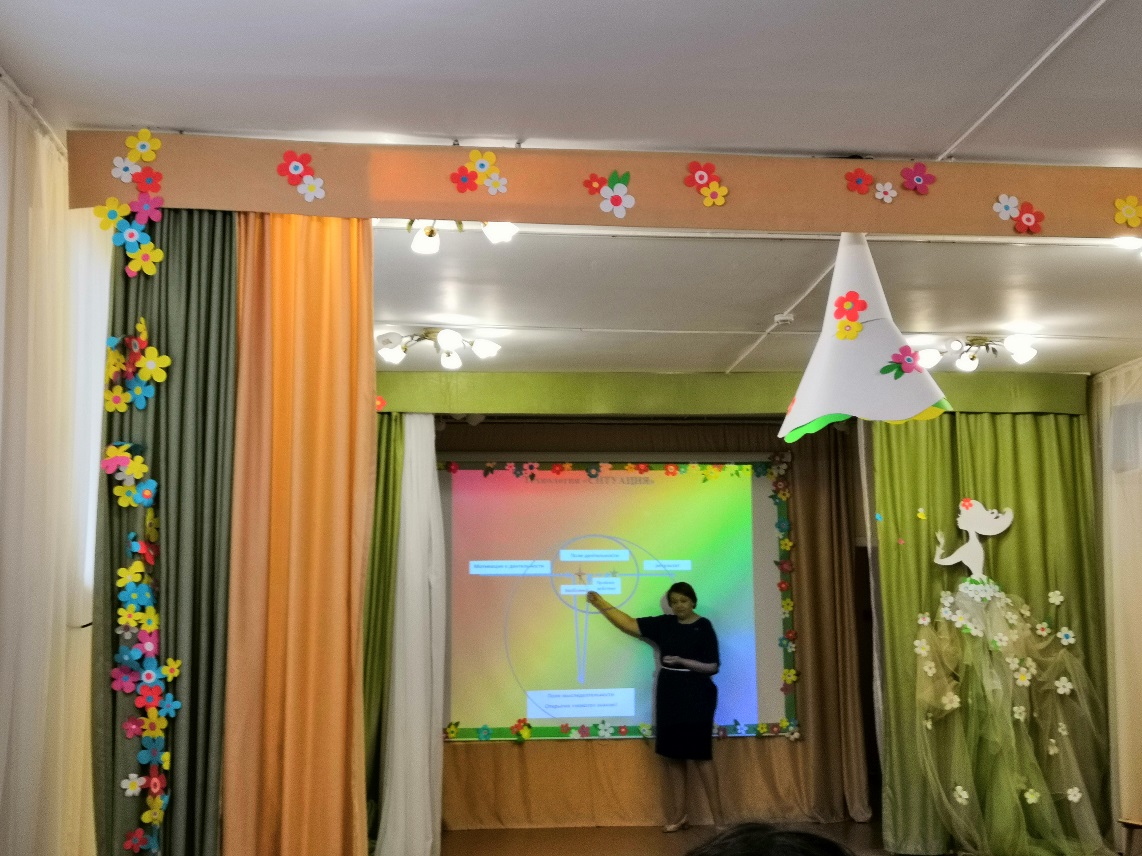 Учитель –логопед поделился опытом работы по использованию технологии «Ситуация» при организации логопедических занятий.
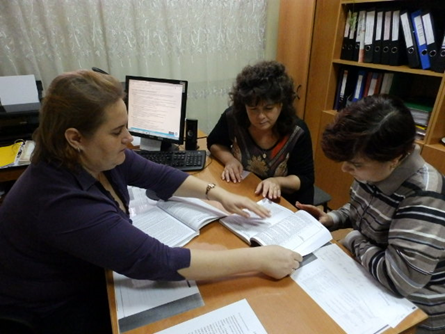 Проведены индивидуальные и групповые консультации по ознакомлению с УМПК в рамках программы мир открытий
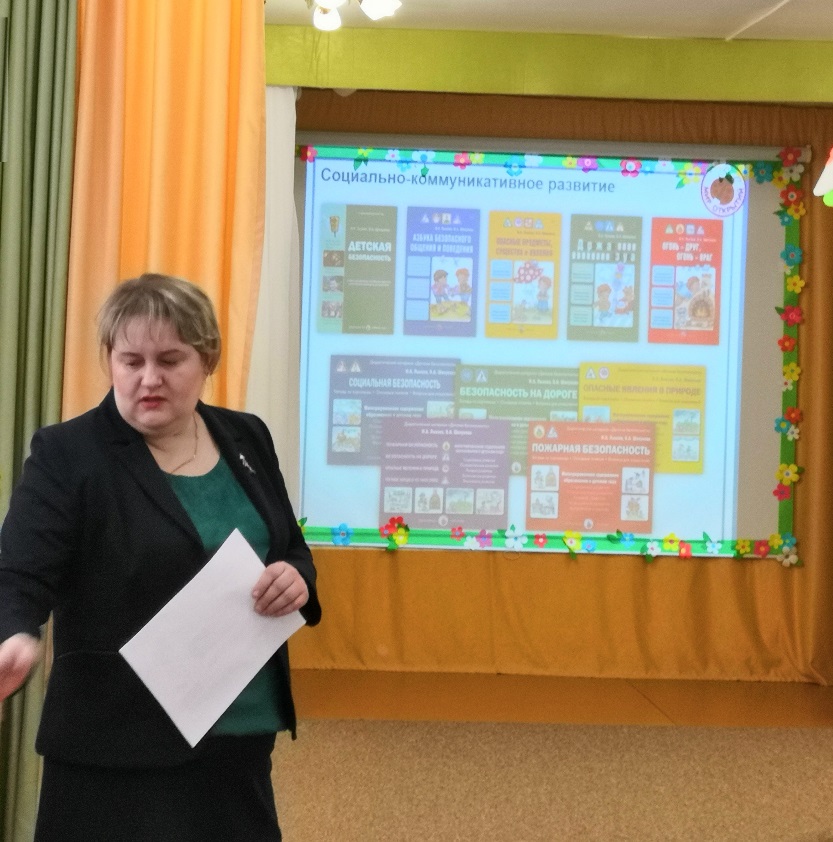 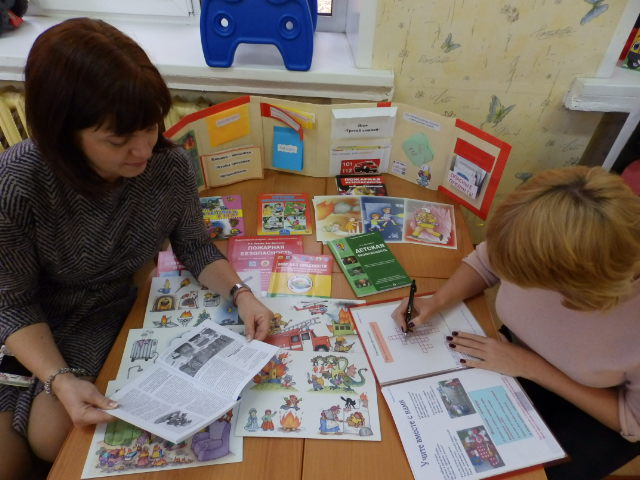 Работа нашего учреждения по апробации и внедрению примерной основной общеобразовательной программы «Мир открытий» дала определённые результаты:
Повышена профессиональная компетентность педагогов: 40% педагогов
Имеем возможность сетевого взаимодействия с участниками эксперимента через посещение он –лайн семинаров, методических недель для дошкольных работников.
3. Создано хорошее методическое обеспечение по многим направлениям деятельности для реализации программы: художественно-эстетическому, познавательному, речевому развитию.
Воспитатели  в большей степени освоили технологию «Ситуация» при организации образовательных ситуаций 
 Освоена система мониторинга достижения детьми планируемых результатов освоения программы «Мир открытий».
Спасибо за внимание. 
Желаем всем творческих успехов !


Коллектив МБДОУ «Детский сад № 75» г.о. Самара